Week 5
Today’s Plan
Homework
Quiz
Tutor Tasks
Order of Operations
Array Operations
Matrix and Vector Multiplication
Homework
Homework
Please refrain from using Umlauts and ß in your Programs Causes all kinds of issues
Homework
Any Questions?
Tutor Tasks
Quiz
Bonus Question
Int I = 5;
Int J = 2;
System.out.println(I/J);
Bonus Question – Answer
Int I = 5;
Int J = 2;
System.out.println(I/J);  2
Order of Operations
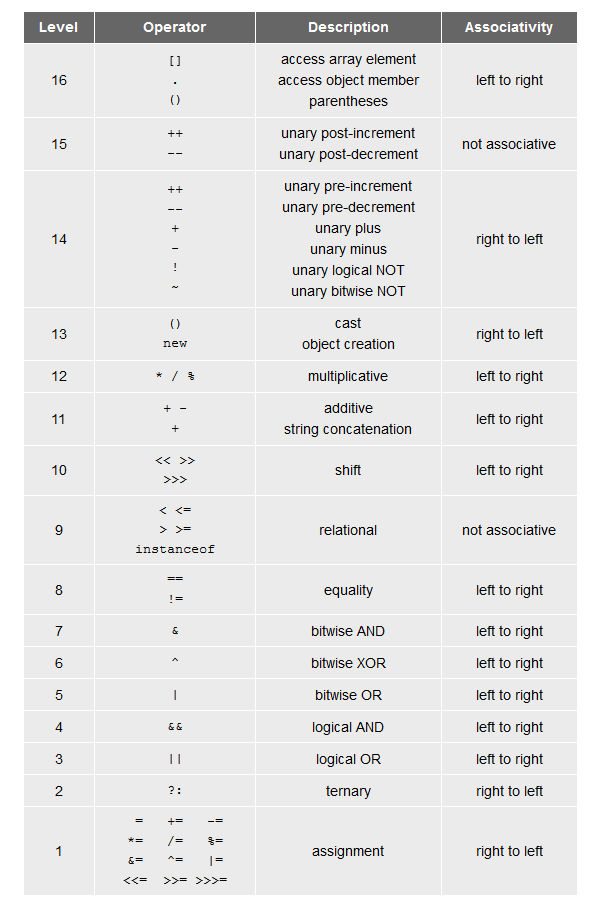 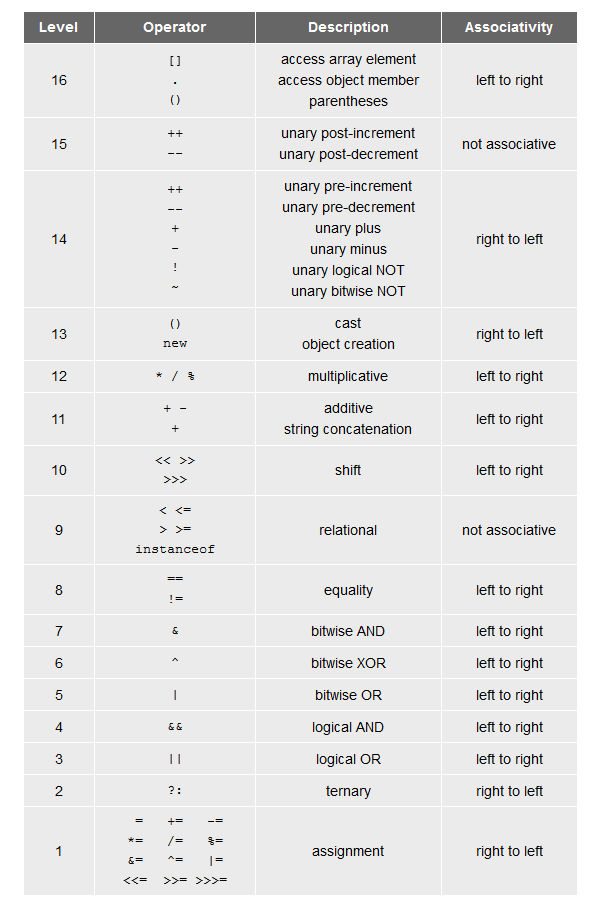 Order of Operations – Relevant
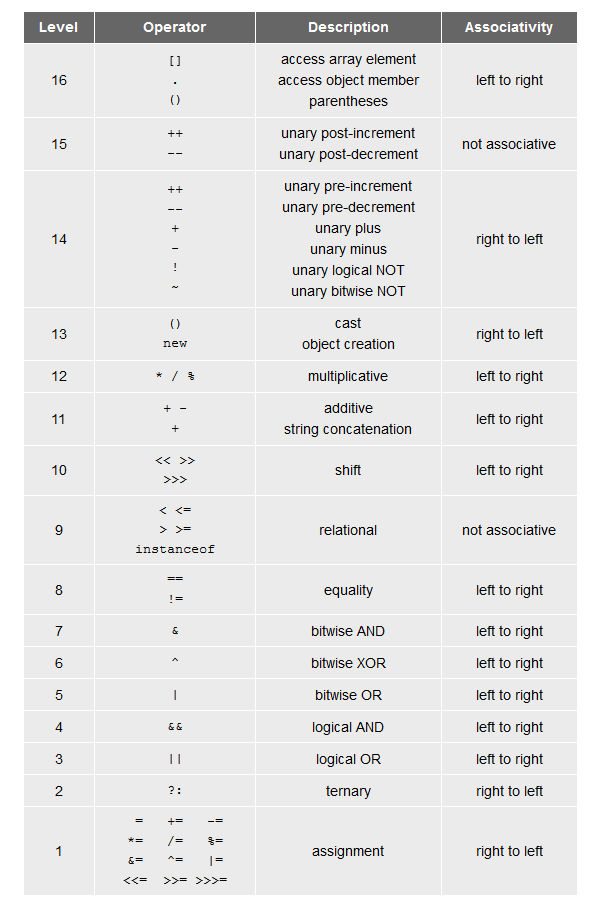 Order of Operations – Tasks
2 + 3 * 4 - 6
6 * 7 % 4
(18 - 7) * (7.2 % 5.2)
"34" + 2 * 4
Order of Operations – Tasks
(18 - 7) * (7.2 % 5.2)
 18.0 - 7 * 9 % 10
 4 / 2 * 9 / 4
 813 % 100 / 3 + 2.4
"34" + 2 + 4
(double) 3 + 5 * 4 + 3 + Integer.parseInt("1") + 8
Custom Array Methods
Custom Array Methods
public static void print(int[] array) 
Prints Array in format: {1, 2, 3, 4, 5}
public static int[] invert(int[] array)
 {0, 1, 2, 3} becomes {3, 2, 1, 0}
Custom Array Methods
public static int[] cut(int[] array, int length)
cut(new int[] {1, 2, 3}, 2) becomes {1, 2}
cut(new int[] {1, 2, 3}, 5) becomes {1, 2, 3, 0, 0}
public static int[] linearize(int[][] array)
linearize(new int[][] {{1, 3}, {25}, {7, 4, 6, 9}}) becomes {1, 3, 25, 7, 4, 6, 9}
Matrix and Vector Operations
Matrix and Vector Operations
We shall assume that all Matrix Inputs are correct
Matrix and Vector Operations
public static int vecVecMul(int[] a, int[] b)
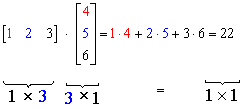 Matrix and Vector Operations
public static int[] matVecMul(int[][] a, int[]b)
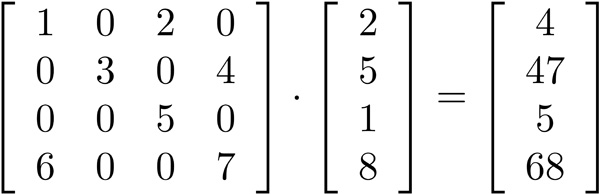 Matrix and Vector Operations
public static int[][] transpose(int[][] a)
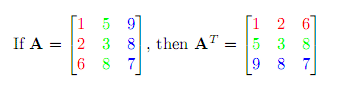 Matrix and Vector Operations
public static int[][] matMatMult(int[][] a, int[][]b)
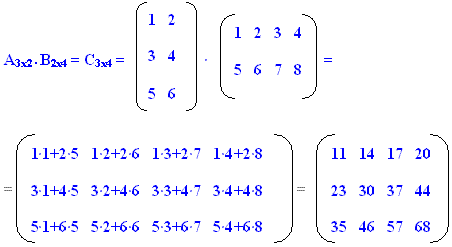